به نام خدا
Annual revenue growth
Mirjam Nilsson​
درس 12 علوم گوناگونی گیاهان ارائه دهنده اسما فصیحی
حتما تا حالا به گیاهان گوناگون توجه کرده اید بعضی گیاهان گل دارند و به شکل ها و رنگ های مختلفی هستند برگ بعضی از آن ها باریک و بعضی برگ پهن دارند
Presentation title
3
بخش های مختلف گیاه
یک گیاه از بخش های مختلفی تشکیل شده است مانند دانه برگ میوه ریشه و ساقه
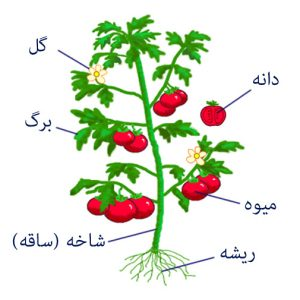 Presentation title
4
گیاهان در چه مواردی باهم تفاوت دارند
شکل برگ ها و شکل ساقه ی گیاهان و گل های آن ها با هم تفاوت دارند گیاهان همچنین براساس نوع دانه و نوع ریشه باهم تفاوت دارند
شکل برگ ها :برگ ها یا پهن هستند یا باریک .
شکل ریشه : بعضی گیاهان ریشه ی را ست دارند و بعضی ریشه ی افشان
نوع دانه : گیاهانی که دانه ی یک قسمتی دارند تک لپه ای است و گیاهان که دانه ی دو قسمتی دارند دو لپه ای هستند
Presentation title
5
گیاهان تک لپه ای
دارای برگ باریک ریشه ی افشان گلبرگ آنان 3 یا مضربی از 3 مانند 6 و9
Presentation title
6
گیاهان دو لپه
دارای برگ پهن ریشه راست گلبرگ آنان 4 و5 یا مضربی آنان
Presentation title
7
هر گل دارای گلبرگ کاسبرگ مادگی و پرچم است
Presentation title
8
گلبرگ چیست؟
گلبرگ همان قسمت رنگین گل است که از پرچم و مادگی محافظت
Presentation title
9
پرچم چیست؟
پرچم همان قسمت نر گیاه است که دانه های گرده روی آن قرار می گیرد
Presentation title
10
مادگی چیست ؟
مادگی بخش ماده ی گیاه است گه به میوه تبدیل می شود
Presentation title
11
کاسبرگ چیست؟
کاسبرگ بین گل ساقه گیاه قرار می گیرد و از برگ ها محافظت می کند
Presentation title
12
گرده چیست؟
دانه های زرد رنگی که روی پرچم قرار دارد و گیاهان گلدار با آن تولید مثل می کنند
Presentation title
13
تولید مثل
همه ی جانداران تولید مثل می کنند گیاهان هم از طریق گرده افشانی تولید مثل می کنند
Presentation title
14
گرده افشانی چیست؟
هر گاه دانه های گرده از روی  پرچم به مادگی منتقل می شوند گرده افشانی صورت می گیرد
Presentation title
15
انسان باد و جانوران به گرده افشانی کمک می کنند
Presentation title
16
دانه های گرده به بدن زنبور می چسبد و وقتی روی گل دیگری می نشیند گرده افشانی صورت می گیرد و گل بارور می شود
Presentation title
17
بعد از گرده افشانی قسمتی از مادگی به میوه تبدیل می شود.دانه درون میوه تشکیل  وقتی تشکیل می شود وقتی دانه رشد می کند گیاه جدیدی به وجود می آید دانه های مختلف گیاهان مختلف به وجود می آورند.
Presentation title
18
به این گونه گیاه که با دانه تولید مثل می کند گیاه دانه دار می گویند دانه ی درخت کاج در میوه ی کاج قرار که به شکل مخروط است به این گیاه گیاهان مخروط دار می گویند که دانه ی آنان در مخروط آنان است و برگ های آن ها به شکل سوزنی است
Presentation title
19
پایان
Presentation title
20